CRIAÇÃO
GÊNESIS
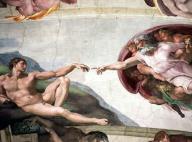 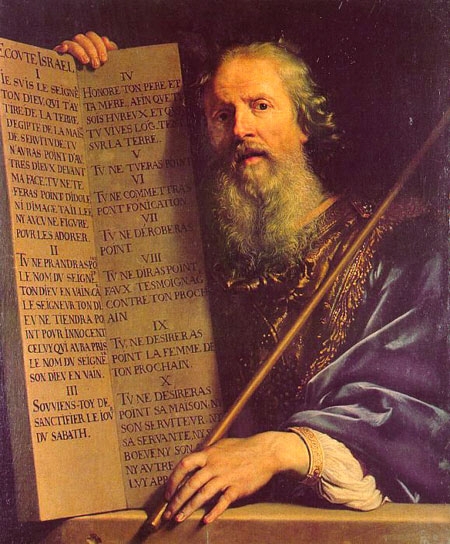 Moisés
“No principio Deus criou o céu e a terra”.
Gênesis, 1:1
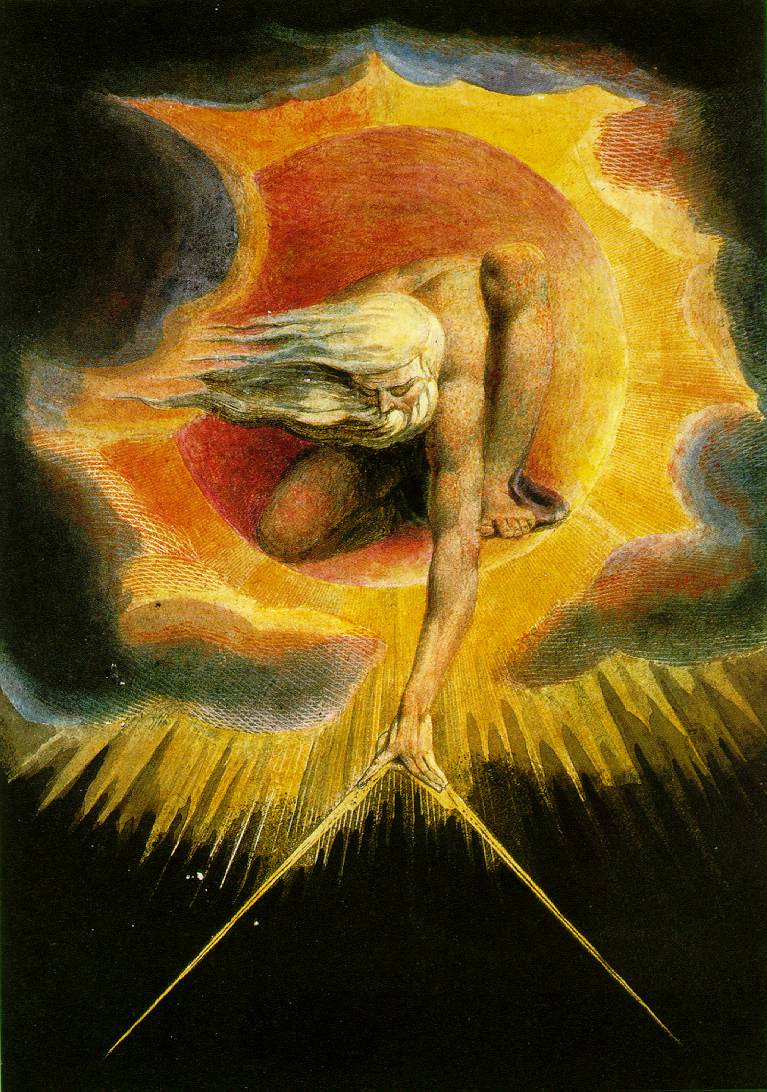 Como Deus cria?
“...Meu pai opera até hoje, e eu opero também”
João, 5:17
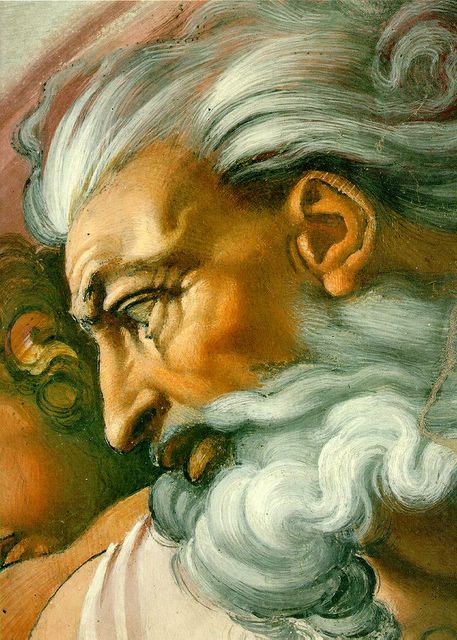 Deus não é Individual
Sua Criação é imaterial, imponde-rável, abstrata
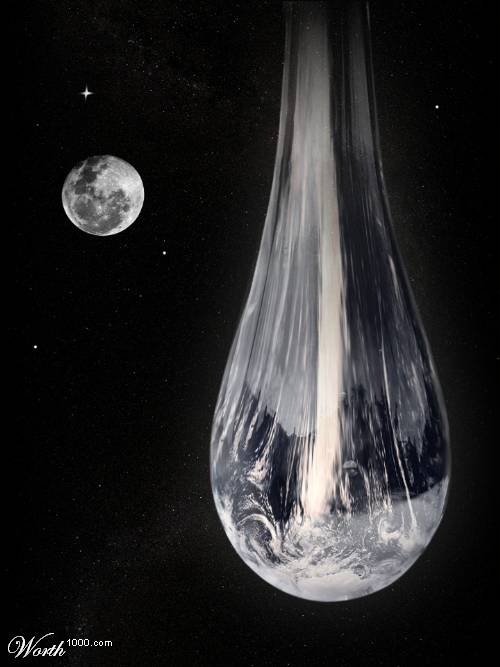 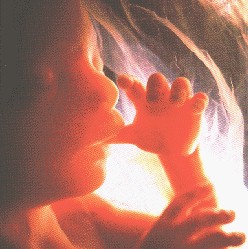 A Criação só pode ser feita por Indiví-duos
Em Deus tudo é eterno, absoluto, integral, completo e infinito, não-sujeito a limitações e mudanças
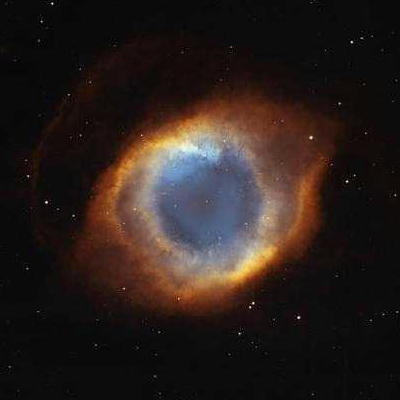 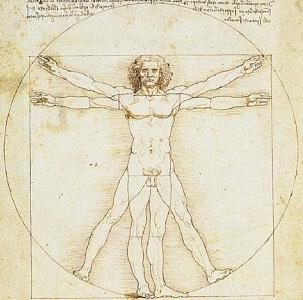 Para uma cria-ção objetiva, li-mitada, definida é preciso a ação objetiva de um Ser individuali-zado.
Um Ser dotado de poderes espirituais necessários a transformar o pensamento Divino em coisa visível, concreta, material.
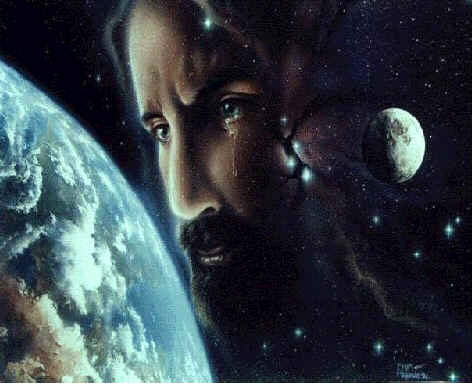 “No princípio era o Verbo, e o Verbo estava em Deus...”
João, 1:1
“Ele estava no princípio  em Deus”
João, 1:2
“Todas as coisas foram feitas por ele, e nada do que foi feito, foi feito sem ele”.
João, 1:3
“No princípio era o Verbo...
O que é o Verbo?
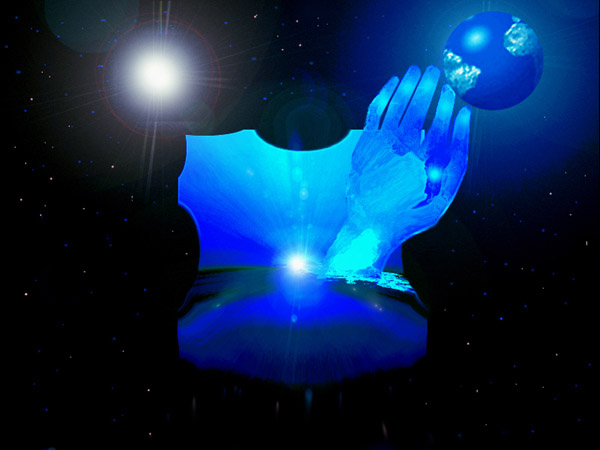 Verbo
Poder Criador
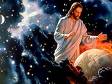 Agentes Criadores
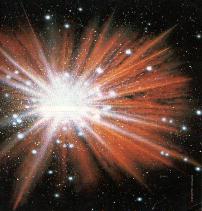 Deus cria sempre
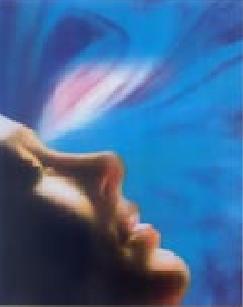 Sua Criação possui possibili-dades divinas
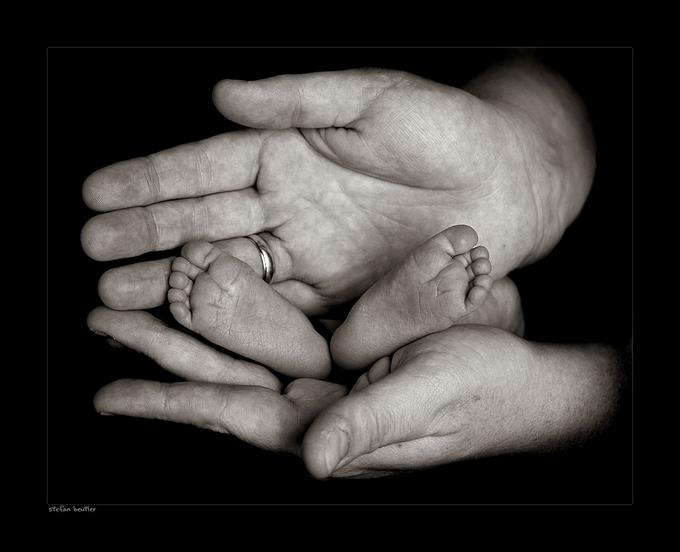 Somos 
co-criadores
Campo de Ação da Criação
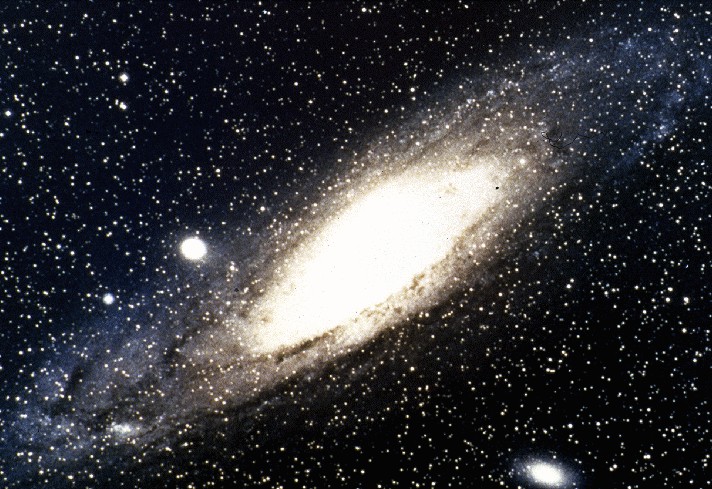 O Espaço não é vazio
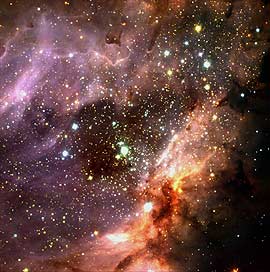 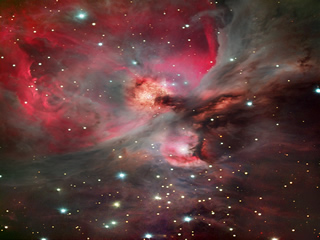 Fluido Cósmico Universal
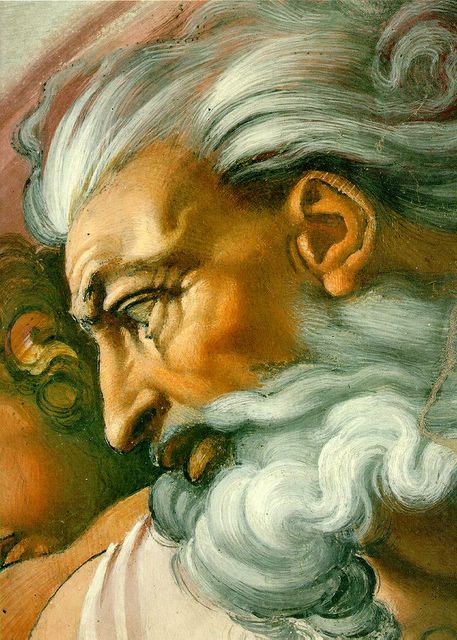 Pensamento do Criador
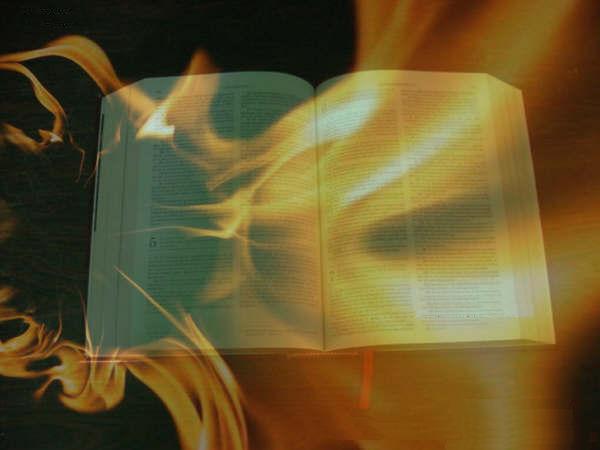 A Criação
Segundo a Bíblia e a Ciência
Primeiro Dia
O Verbo de Deus projeta sua vontade sobre um ponto do Espaço Infinito e aí a massa no oceano de fluido cósmico passa de estática  a dinâmica.
Ação do Verbo sobre os elementos potenciais criando o movimento, o calor e a luz.
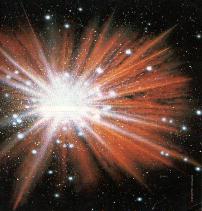 “Haja Luz”
Segundo Dia
Apelo do Verbo a um ponto onde Espíritos Superiores encarregados das construções cósmicas passam a regular a massa, condensando-a e fazendo-a girar em torno de um núcleo central.
Cria-se um estado gasoso que forma uma Nebulosa, acentuando-se o processo de condensação eleva-se a aceleração até o ponto de ruptura, havendo fragmentações que passam a ter órbitas em torno desta nebulosa central.
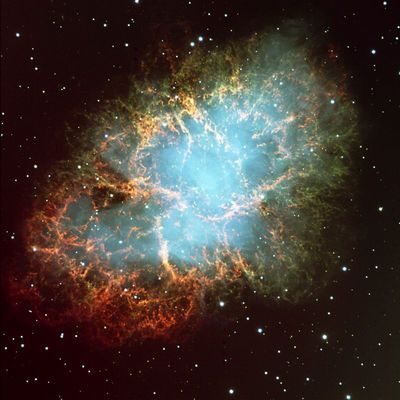 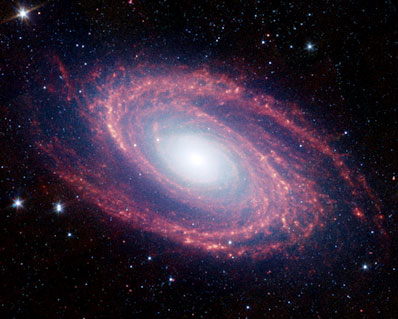 Isolados e menores, acelera-se a condensação e giram com velocidades crescentes em torno ao próprio eixo até que entram em combustão interna. E todo o Espaço em torno à nebulosa se acende em luzes.
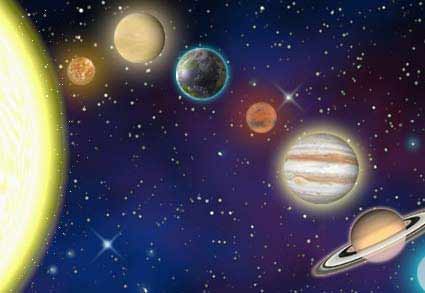 Assim é que se formaram os sistemas planetários
Os Espíritos Construtores formam uma camada fluídica de proteção e sob ela os Espíritos Criadores de formas transportam os germes de vida de todos os seres que vão evoluir naquele orbe.
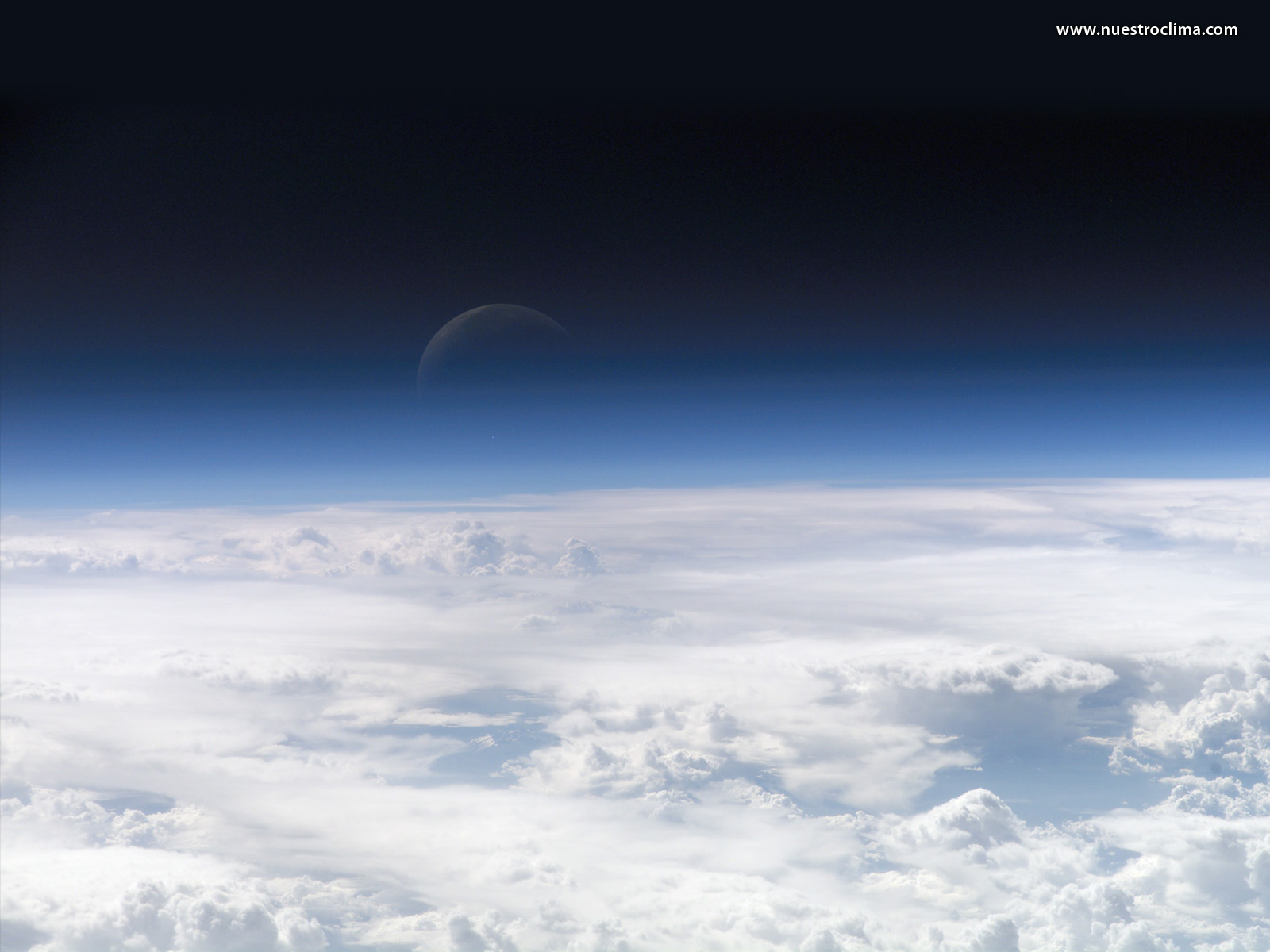 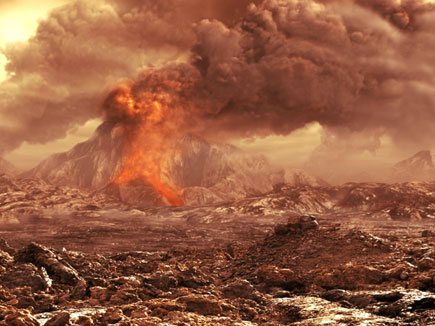 Os gazes da combustão interna sobem por expansão natural mas são detidos pela camada de proteção e ao contato com o frio exterior caem em forma de chuvas esfriando a superfície e trazendo os germes da vida.
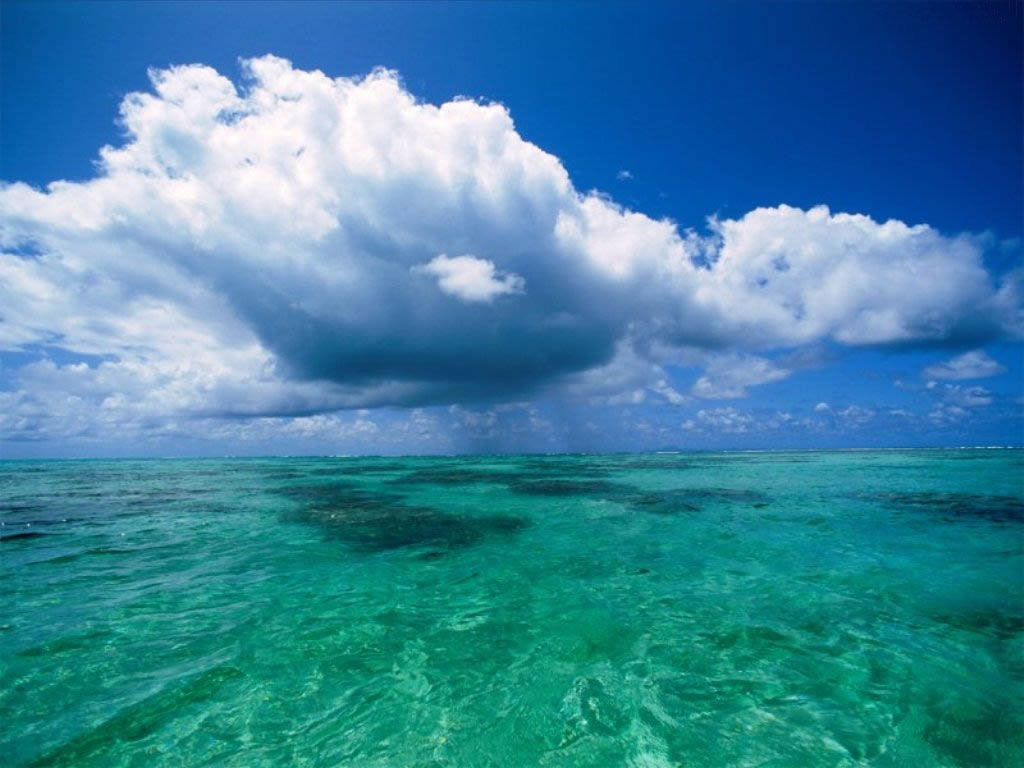 “Faça-se o firmamento e separem-se as águas”
Era Primária
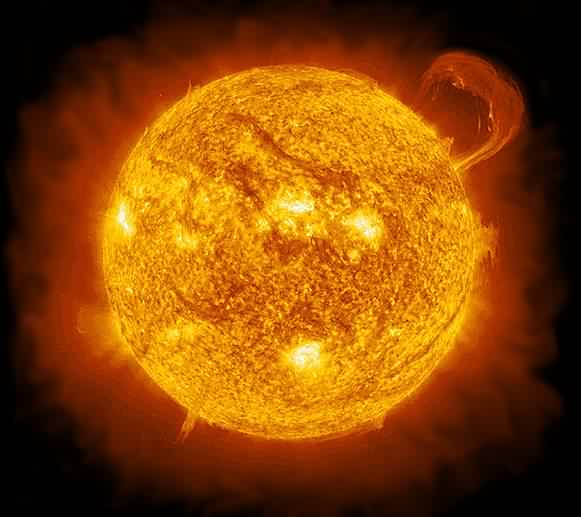 Pré-cambriana
2.500 ou 3.000 milhões de anos.

Ausência de vida, Crosta em solidificação.

Chuva X Evaporação imediata.

Inicio do Resfriamento.
Terceiro Dia
As águas caídas na superfície do globo sempre constantes, vão se unindo, formando mares e as terras vão aparecendo e os germes vão germinando nas águas e nas terras, surgindo as plantas.
“Junte-se as águas e apareça o elemento árido”:
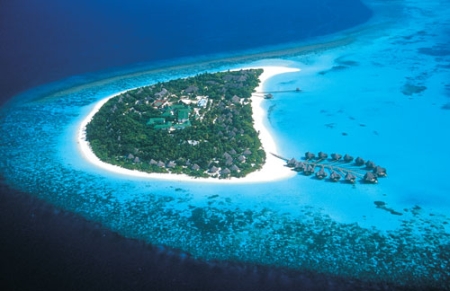 Quarto Dia
Gradualmente as nuvens vão diminuindo e o sol brilha pela primeira vez, assim como as estrelas e outros astros brilham à noite no firmamento limpo.
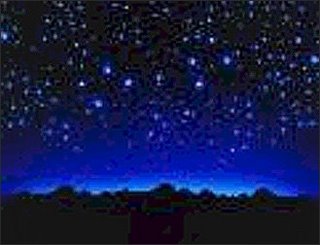 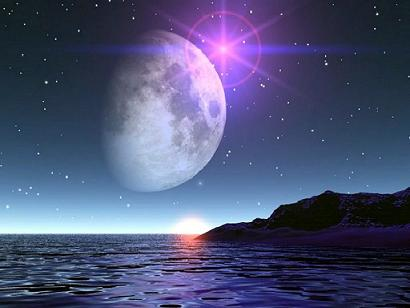 “Separe o dia da noite”
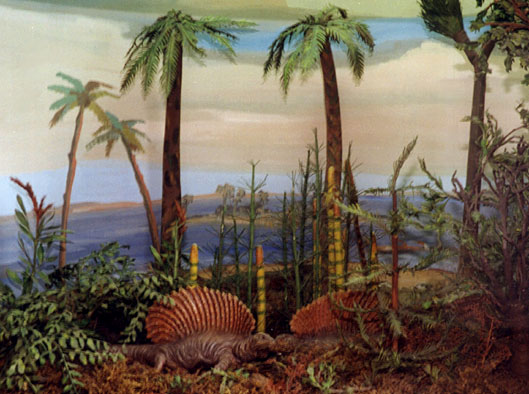 Era de Transição
Paleozóica
600 milhões de anos.

Invertebrados 
(Moluscos e corais).

Vertebrados Aquáticos
(Peixes e Anfíbios). 

Samambaias, Pinheiros e Cedros.
Quinto Dia
Com o resfriamento torna-se possível o surgimento dos animais marinhos, dos répteis e aves.
“Produza-se animais nas águas, e no ar”
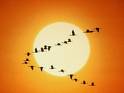 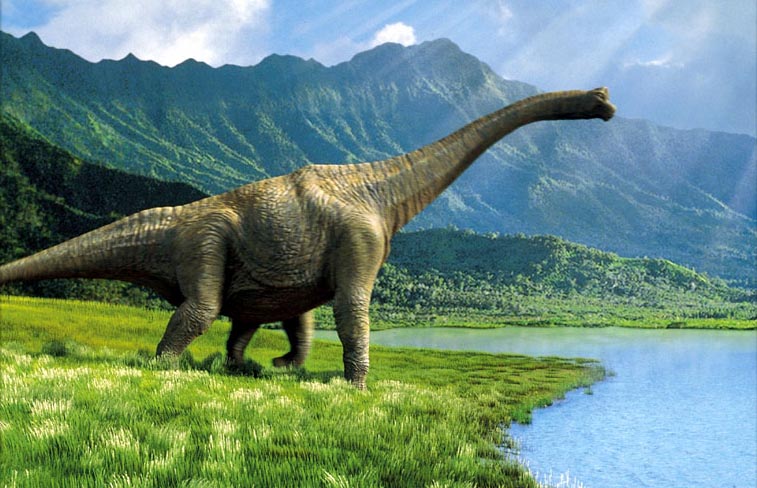 Era Secundária
Mesozóica
200 milhões de anos.

Vegetais com flores.

Aves, répteis e primeiros mamíferos.
Sexto Dia
Estabilização da superfície e surgimento dos mamíferos, inclusive o homem.
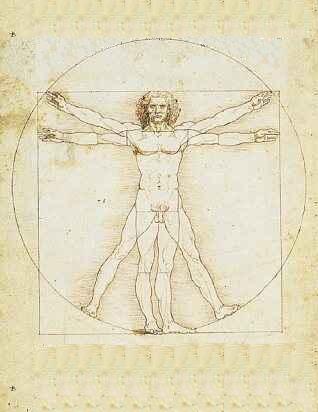 “Produza-se animais na terra e o homem a minha imagem e semelhança”
Era Terciária - Cenozóica
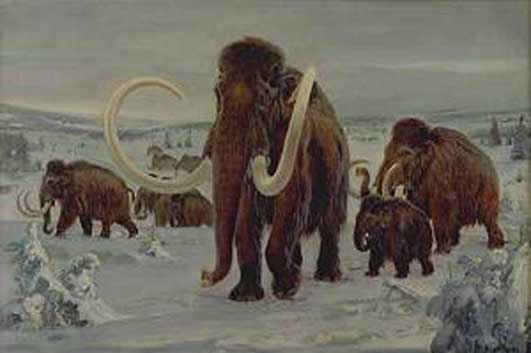 100 milhões de anos.

Mamutes e Mastodontes.

Vegetação semelhante a atual.
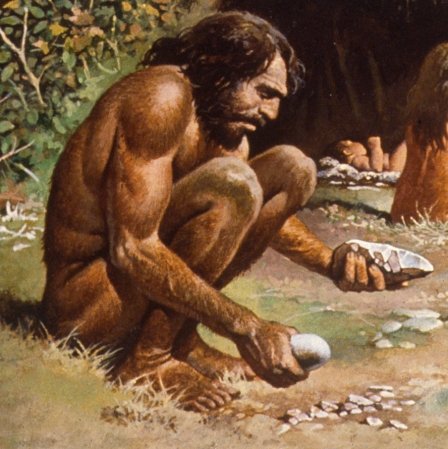 Era Quaternária (cenozóica)
12 milhões de anos.

Era Glacial e Homem de Neanderthal.

Aquecimento X Degelo X Dilúvios.

Homo Sapiens.
Sétimo Dia
Estabilização das coisas e início do trabalho humano de sua evolução.
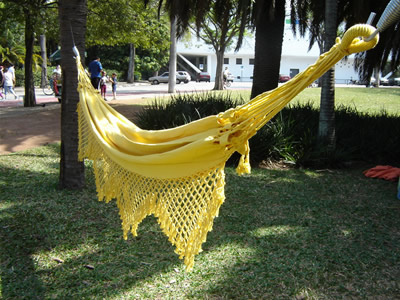 “E Deus viu que tudo que tinha feito era bom e descansou”
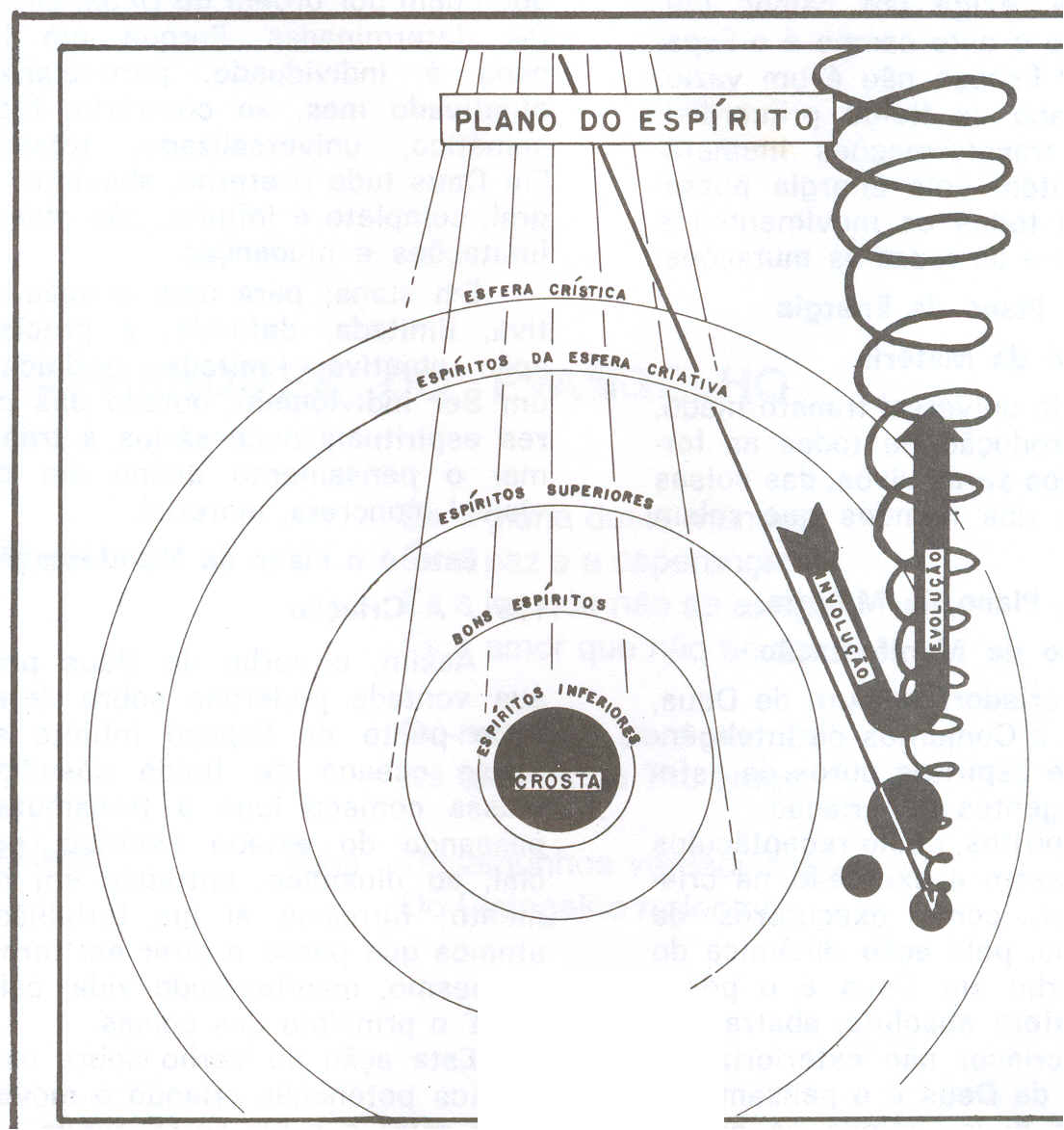 Espíritos Inferiores

Maus, ignorantes e sofredores.

Habitam as Trevas, o Umbral e a Crosta.

Estão Encarnados ou Desencarnados.
Espíritos Bons

Trabalham no socorro e regeneração na crosta e no espaço.

Auxiliam os familiares, são protetores individuais.

Também denominados “anjos”.
Espíritos Superiores 

Trabalham na administração e construção do Cosmo.

Regulam as encarnações e desencarnes coletivos.

Também denominados “arcanjos”.
Espíritos Crísticos

Agem como o Verbo de Deus, Co-criadores em escala maior.

Natureza essencial e infinita capacidade de amar.

São chamados Espíritos Salvadores, redentores.
Se reuniram na esfera da Terra em duas oportunidades: 

- Quando a nossa esfera se desprendeu da Nebulosa Solar

- Quando da decida do único membro desta classe que já veio à Terra.
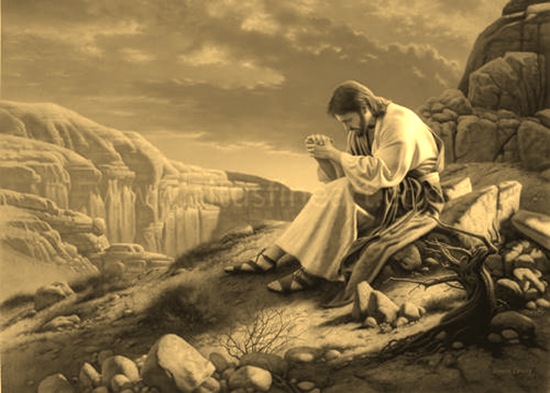